המכללה לביטחון לאומי
ברוכים הבאים!
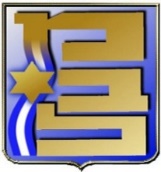 ספטמבר 2019
1
המכללה לביטחון לאומי
המכללה לביטחון לאומי היא המוסד הממלכתי הגבוה במדינה, המכשיר את הסגל הבכיר בצה"ל, במערכות הביטחון והממשל, לתפקידי פיקוד וניהול בכירים.
החלטת ממשלת ישראל, 23  במאי 1976
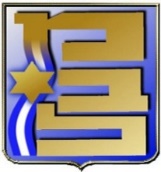 2
יחודיות מב"ל
הקורס הבכיר במדינת ישראל להכשרת בכירים:
הכשרה לדרג ולא לתפקיד
הרכב המשתתפים
לימוד הביטחון הלאומי (גלובלי וישראלי) – רוחב ולא עומק
אינטגרציה של מרכיבי הביטחון הלאומי – כלי חשיבה אסטרטגיים
שיטות לימוד מותאמות לבכירים: עבודה בצוותים קטנים, סימולציות והתנסויות, סיורים, מפגשים עם בכירים, לימוד מעמיתים
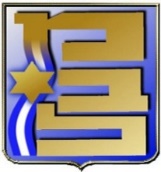 3
מטרות שנת הלימודים
לימוד ומחקר של מרכיבי הביטחון הלאומי.
ניתוח קשרי הגומלין בין מרכיבי הביטחון הלאומי השונים.
פיתוח כלי חשיבה ברמה האסטרטגית המתאימים להתמודדות של בכירים עם אתגרים בתחום הביטחון הלאומי.
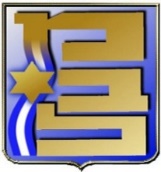 4
תחומי הלמידה במב"ל
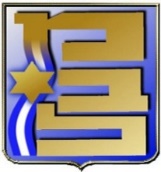 עונות הלימוד (1/4)
העונה הגלובלית: 
יסודות הביטחון הלאומי בראייה גלובלית – ד"ר ענת שטרן 
גישות ואסכולות במדע המדינה: מהפוליס ועד גלובליזציה – ד"ר דורון נבות
התפתחות המחשבה האסטרטגית – פרופ' דימה אדמסקי
סמינר וסיור לימודי באירופה
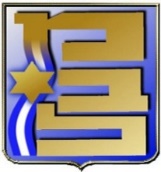 6
סמינר וסיור לימודי באירופה(14-10 נובמבר 2019)
צוות 1 – גרמניה
צוות 2 – יוון
צוות 3 – בריטניה
צוות 4 – קפריסין
כלל הכיתה – בריסל (נאט"ו, איחוד אירופאי)
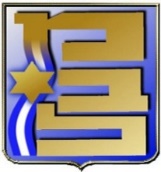 7
עונות הלימוד (2/4)
העונה הישראלית:
יום אבות האומה  - פרופ' יוסי בן ארצי
סוגיות יסוד בביטחון הלאומי הישראלי – ד"ר ענת שטרן
חשיבה אסטרטגית – האלוף איתי וירוב
גיאוגרפיה וסיורי הביטחון הלאומי (צפון, דרום, יו"ש וירושלים) – פרופ' יוסי בן ארצי 
בחירה בין מיומנויות לבכירים (ד"ר מיכל הרשמן) לבין תכנון, קבלת החלטות ובקרה (פרופ' שלמה מזרחי)
בחירה בין מדיניות חוץ ודיפלומטיה (ד"ר עמנואל נבון) לבין החברה הישראלית והביטחון הלאומי (ד"ר אביעד רובין) 
סימולציה מדינית ביטחונית מסכמת
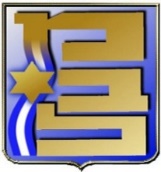 8
עונות הלימוד (3/4)
עונת ההתמחות: 
בחירה: כלכלה/ משפט ציבורי/ חברה ישראלית 
העולם הדיגיטלי (פרופ' דן רז) וסיורי תוכן בארגונים הביטחוניים
סמינר בחירה: תקשורת/ פוליטיקה של טכנולוגיות/ שחיתות שלטונית/XXX 
סמינר וסיור מזרח
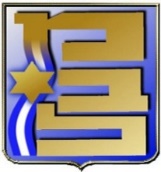 9
עונות הלימוד (4/4)
עונה אינטגרטיבית מסכמת: 
סמינר מורחב וסיור ארה"ב
סיכום שנת הלימודים

פרויקט גמר: יורחב בהמשך
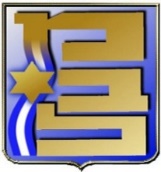 10
חובות הלימוד לבוגרי מב"ל
השתתפות בכלל השיעורים במליאה, בצוותים ובאוניברסיטה
השתתפות בכלל הסיורים בארץ ובחו"ל
הגשת מטלות בקורסים ובסיורים
הגשת פרויקט גמר מחקרי
הלימודים מזכים בנוסף בתואר מוסמך במדע המדינה בלימודי אסטרטגיה ובטחון לאומי
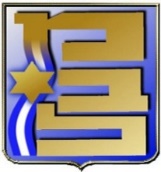 11
הרכב המשתתפים
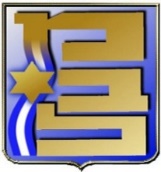 12
מחזור מ"ז – ל"ז משתתפים
13
עקרונות חלוקה לצוותים
פיזור משתתפים מאותו ארגון בין הצוותים
שני צוותים עם משתתפים בינ"ל
צוותים הטרוגניים: 
אנשי צבא
אזרחים
תפקידים/תחום עיסוק
מגדר
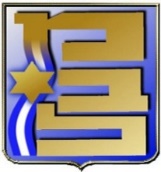 14
חלוקת הצוותים
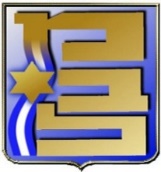 15
משתתפים נושאי תפקיד
נשיאות כיתה 
 מסכם/ת
 צלם/ת
 גזבר/ית
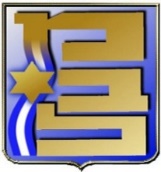 16
לימודי אנגלית
שיעור טלפוני - ברליץ
 שיעור פרטי – ברליץ – באזור המגורים
 שיעור קבוצתי – במב"ל
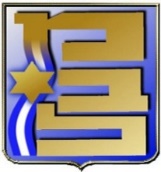 17
קוד מב"ל
Chatham House Rule 
 הופעה
 פלאפונים
 במליאה שיח באמצעות מיקרופונים 
 כיבוד זמן הדדי
 פתיחות 
 היעדרויות
 אתיקה של כתיבה אקדמית
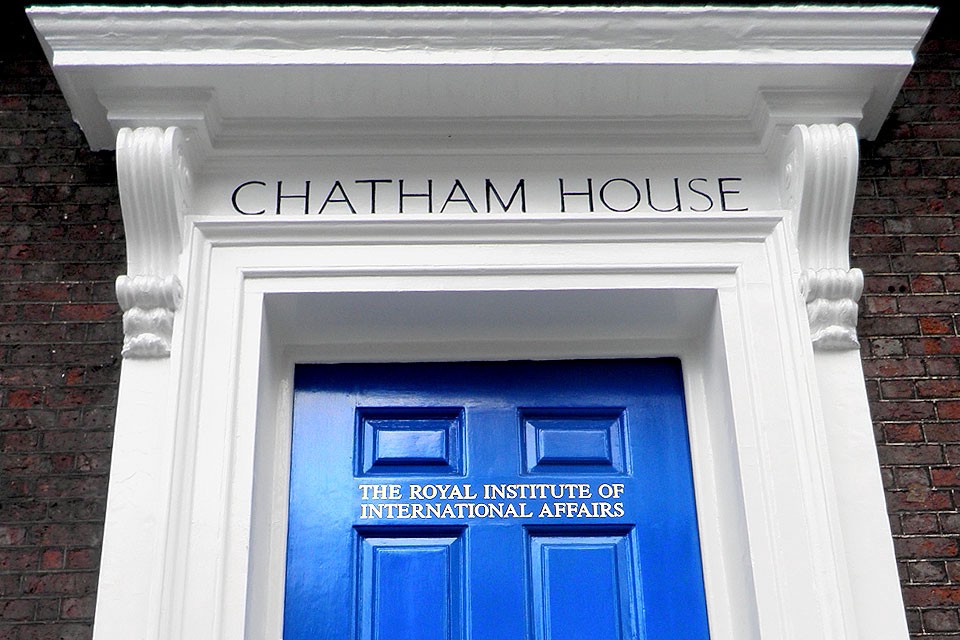 18
מבנה שבוע (עקרוני) במב"ל
19
לו"ז לשבוע הפתיחה
20
הערכות להמשך...
יעדים אישיים לשנת המב"ל
 תכנון חופשות על פי גרף מב"ל
 פרידה מארגון האם )100% משתתף במב"ל(
 היערכות לניצול זמן יעיל במהלך השנה
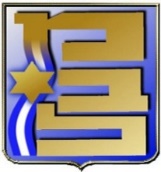 21